OER and Math — 
Sharing and Learning Session
12/3/21Scott Hubbard (shubbard@losmedanos.edu)
🔗 Link to Slides: bit.do/mathoer2
📺  Link to Webinar Recording:
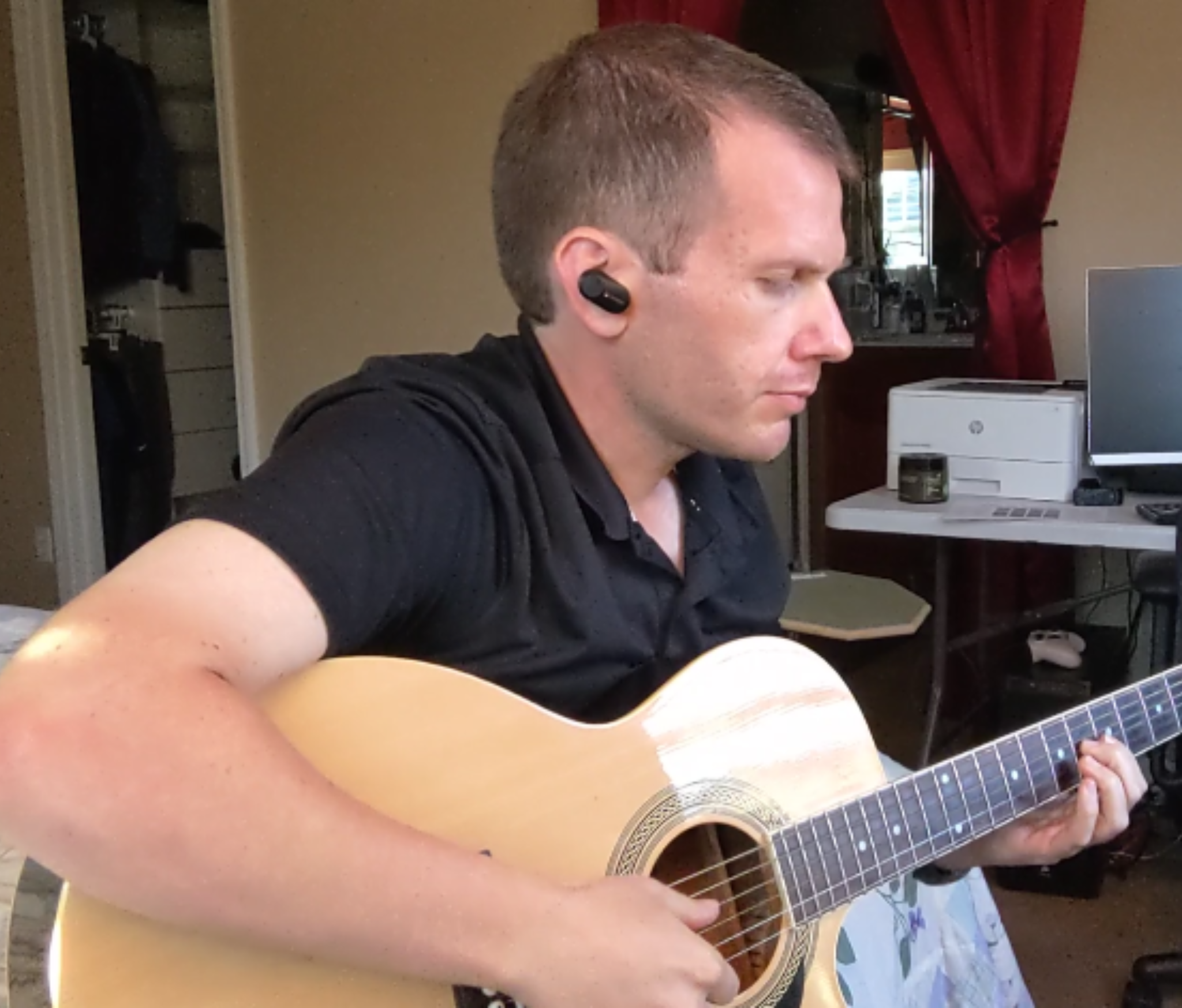 Who Am I?
Scott Hubbard, Los Medanos College
Math faculty at Los Medanos College
OER user for six years
OERI Liaison and Math Discipline Lead
Project co-lead at LMC for three years
Our OER@LMC page: https://www.losmedanos.edu/oer/
What are Open Educational Resources?
Creative Commons defines OER as teaching, learning, and research materials that are either (a) in the public domain or (b) licensed in a manner that provides everyone with free and perpetual permission to engage in the 5R activities– retaining, remixing, revising, reusing and redistributing the resources.
— Creative Commons
The 5R Permissions of OER
Combine two or more
Make and own copies
Share with others
Adapt, modify, and improve
Use in a wide range of ways
Revise
Retain
Remix
Redistribute
Reuse
The framework, freely available under a Creative Commons Attribution 4.0 license (CC BY), was designed by Lumen Learning as the 5Rs
Traditional Textbook
OER
Publishing company owns copyright and sells book for profit
Cannot copy, scan, or share without permission 
One student = one copy
Cannot change (revise or edit) material
No one making a profit
Freely and instantly available online
Copy, scan, share, as much as needed
Edit, revise, modify (depending on the license)
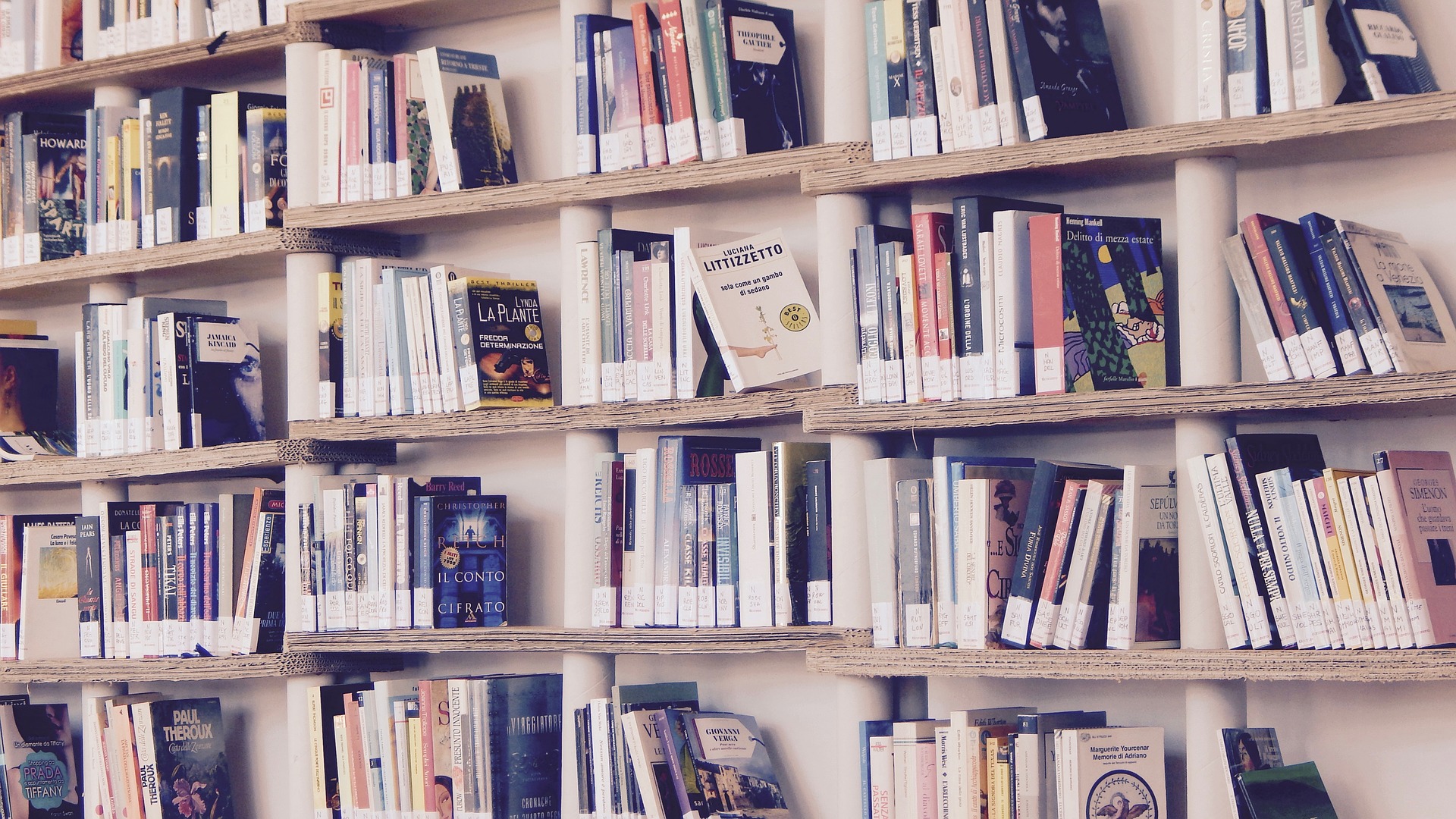 Why Use OER, Especially Now?
Free - students need extra financial help right now
Instant access - no waiting for books to arrive
Takes guessing game out of copyright and fair use
Perfect for online classes - many can be integrated into Canvas
Many have a print option
How Do You Know if Something is OER and Not Just Free?
Look for Creative Commons licenses:
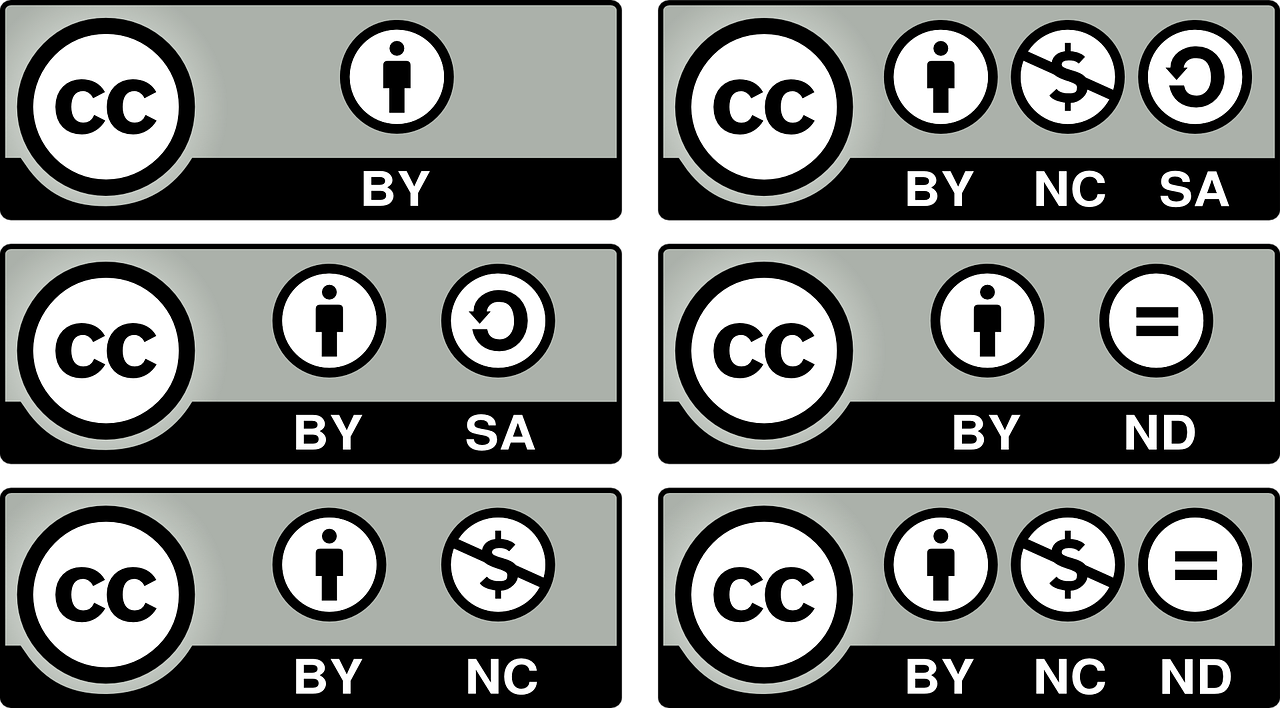 OER and ZTC Helps Students
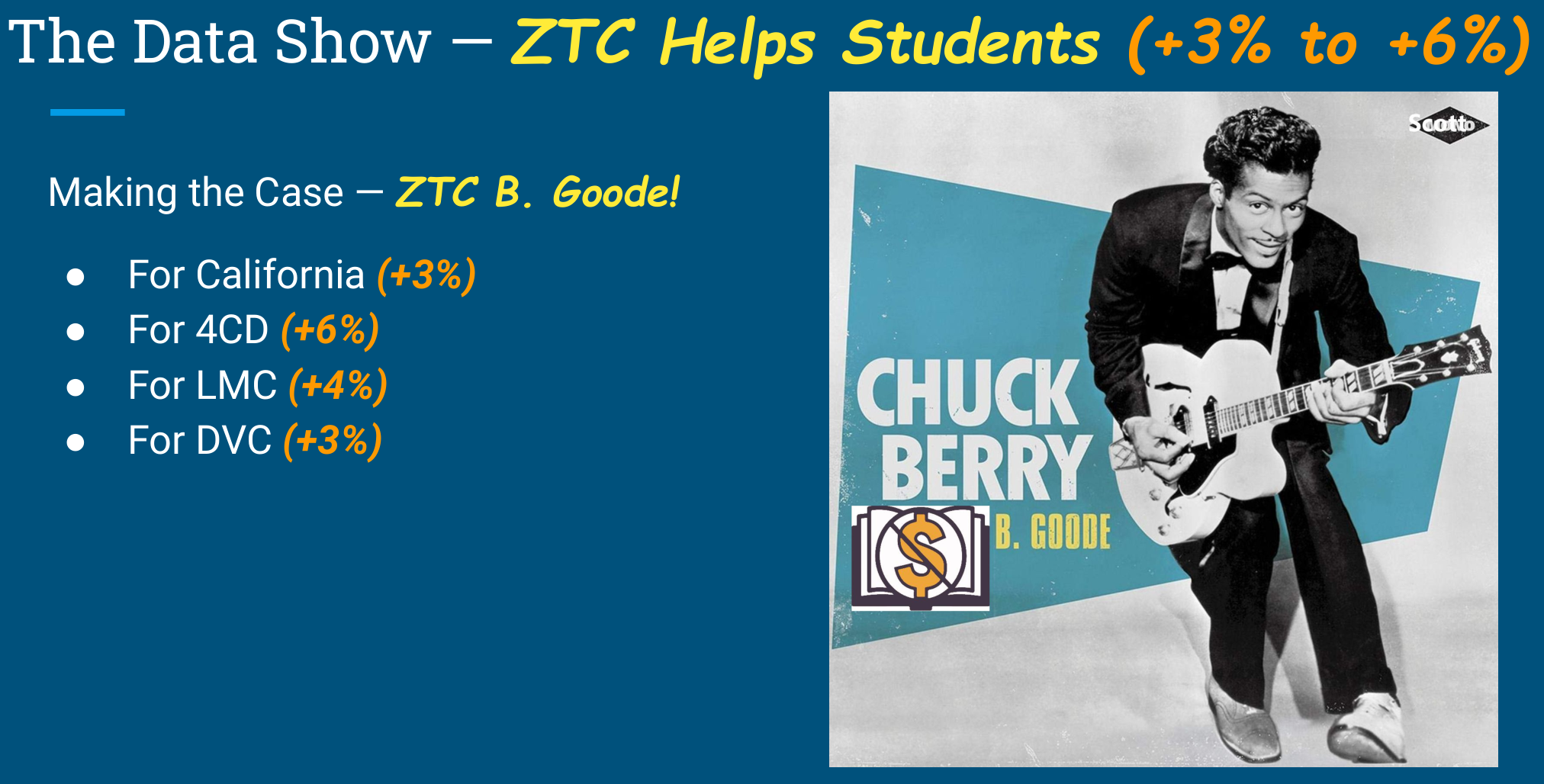 Resources
https://asccc-oeri.org/resources/
https://ccconlineed.instructure.com/courses/4543/pages/discipline-page
https://ccconlineed.instructure.com/courses/4543/pages/oer-and-the-math-transfer-model-curriculum
https://cool4ed.org/course-showcase
https://www.cool4ed.org/courseshowcase-resources/36/317
https://openstax.org/subjects/math
https://www.myopenmath.com/
Discussion Time
What’s Good and Not So Good for Math OER
MyOpenMath
RFP: tinyurl.com/OERI-RFP4
OER and Math — 
Sharing and Learning Session
12/3/21Scott Hubbard (shubbard@losmedanos.edu)
🔗 Link to Slides: bit.do/mathoer2